极限挑战可能吗？
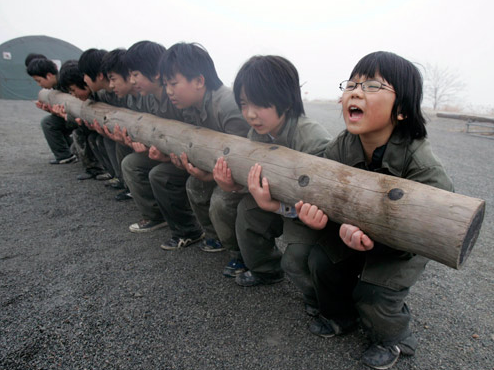 你怎么看？
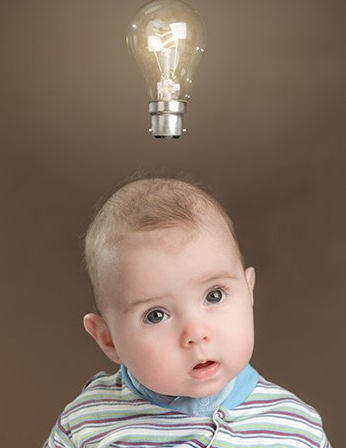 如何在运动会取得好成绩？
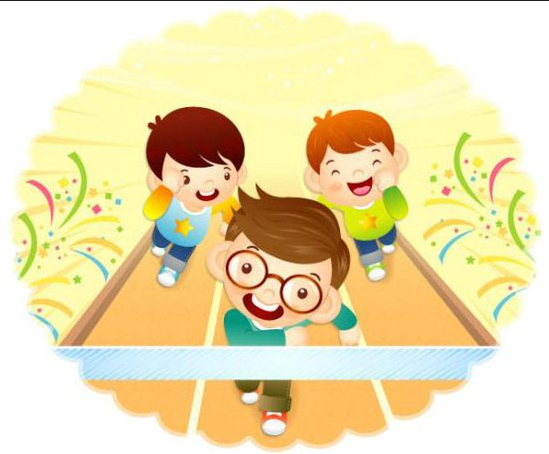 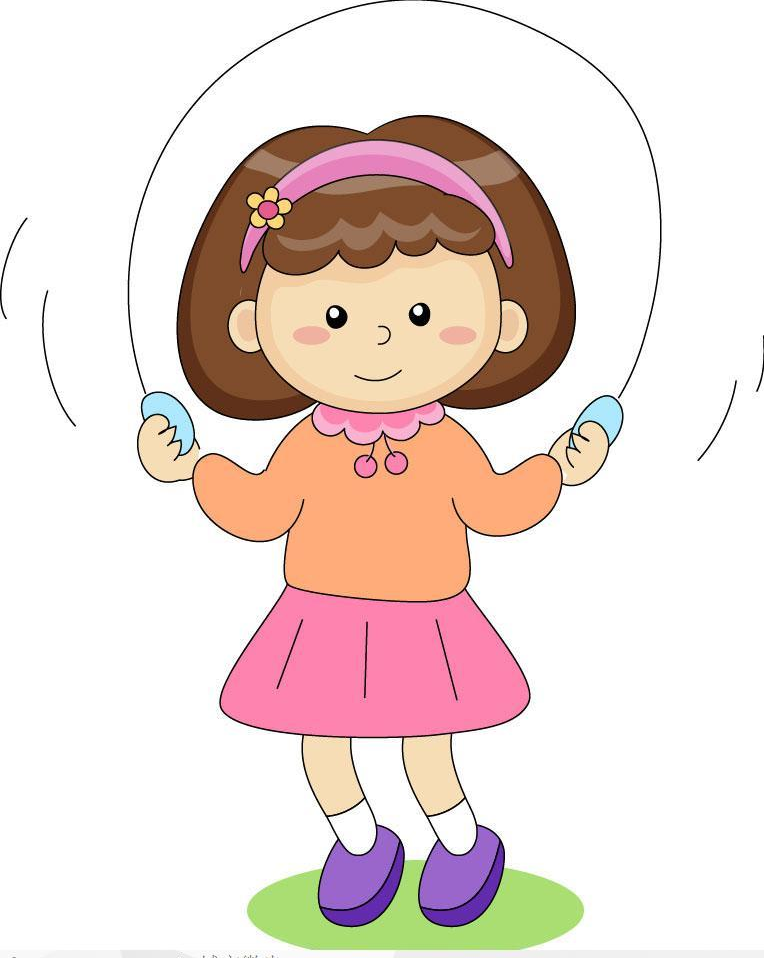 跳绳
你会吗？
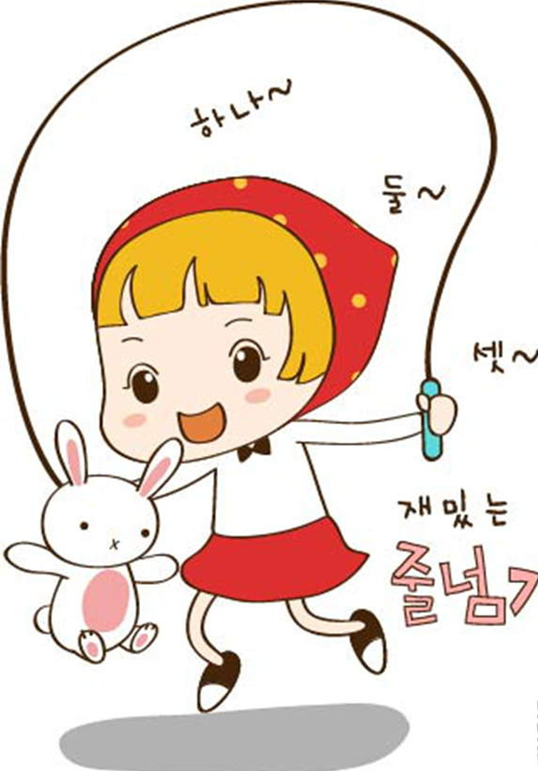 我们为什么要跳绳？
跳绳的好处
1，促进生长发育
2，促进身体健康
3，增加食欲
4，控制体型
5，发展智力
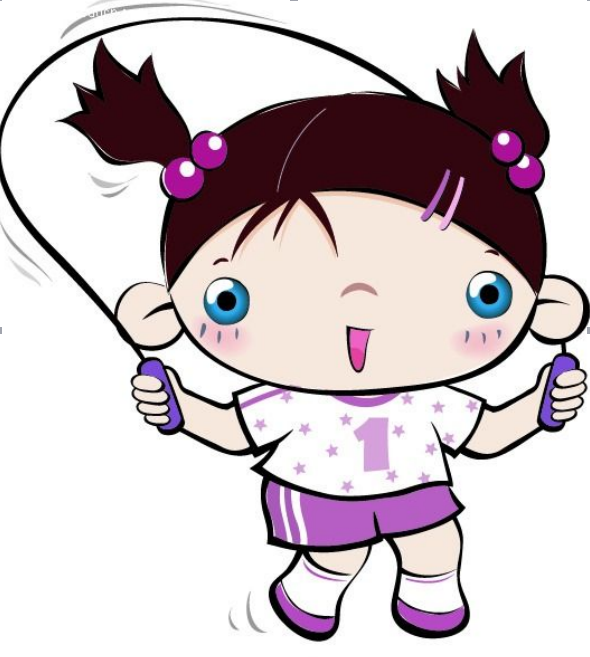 我们应该怎样跳绳？
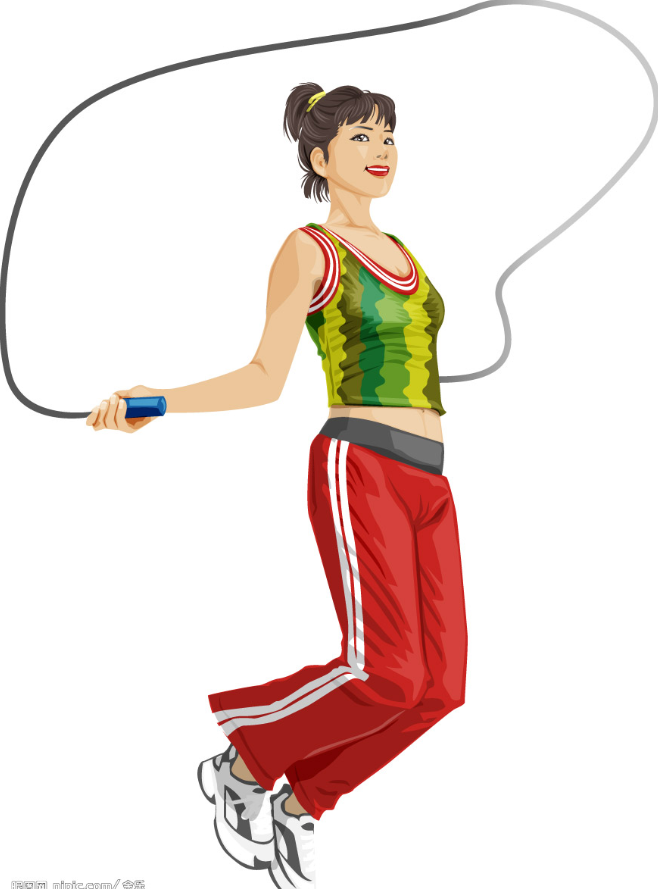 动作要领
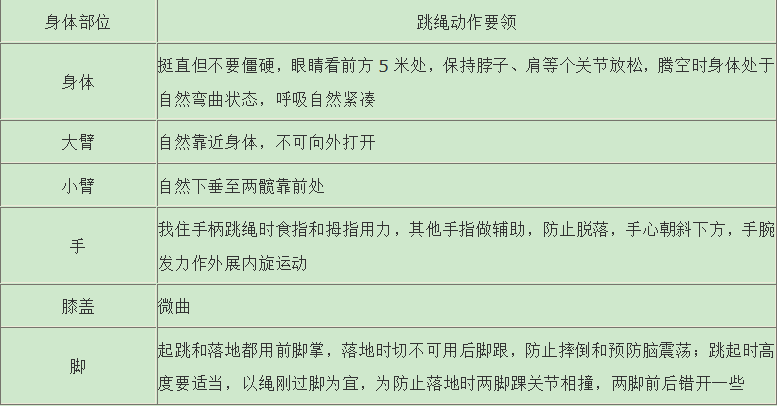 练习方法
双脚齐跳，有弹回动作：每跳过一次绳子，双脚再一齐在地上垫一下。
双脚齐跳，无弹回动作：即连续不断的跳过绳子。
单脚跳：就是两只脚轮流跳，很像跑步的动作。
进度记录
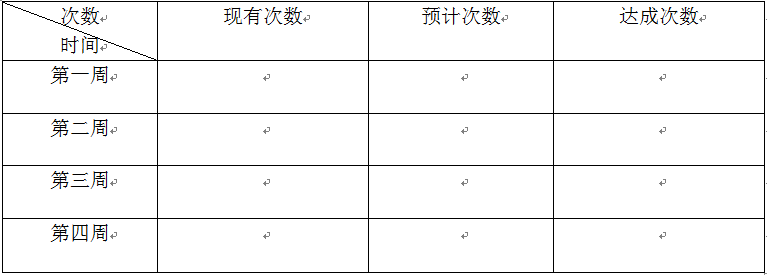